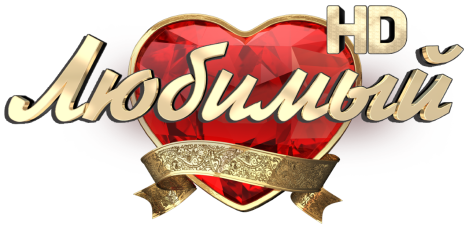 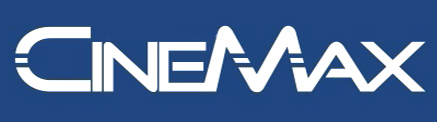 0
Программа телеканалов разнообразна и позволяет удовлетворить спрос любого зрителя
Для зрителя с предпочтениями российского контента
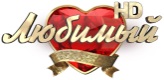 Программа телеканалов ориентирована на зрителей предпочитающего просмотр лучших сериалов и художественных фильмов. Для деткой аудитории телеканалы транслируют популярную анимацию
Для зрителя с предпочтениями просмотра программ производства дальнего зарубежья
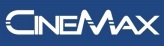 1
Источник: TNS Central Asia. 02.09-20.10.2019; Все 10+ лет; Rch (000).
Телеканал постоянно общается со своим зрителем
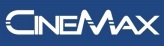 Лидер
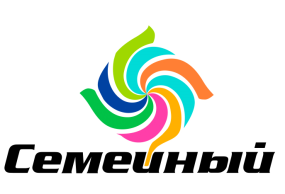 РТР
Аутсайдер
Семейный канал/канал для всей семьи:
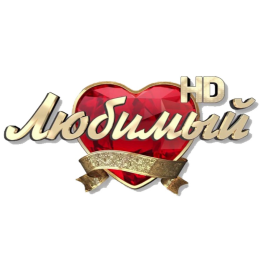 НБТ
КИНО 312
НТС
ОРТ
Лидер
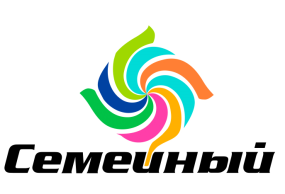 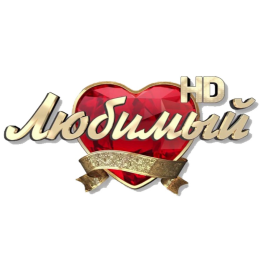 НБТ
Развлекательный/Заряжающий позитивом:
КИНО 312
ОРТ
РТР
НТС
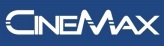 По степени выраженность характеристики
2
Источник: Фокус-группы г. Бишкек; лето 2019
Структура программной сетки телеканалов
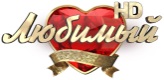 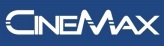 3
Техническое проникновение в ЦЭТВ телеканалов «Любимый HD» и «CineMax»
4
Источник: ОАО «РПО РМТР»
Более 347 тысяч зрителей (30%) городов Бишкек, Ош и Джалал-Абад смотрят наши телеканалы
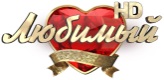 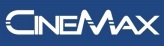 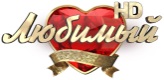 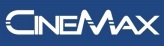 5
Источник: TNS Central Asia. 02.09-20.10.2019; Все 10+ лет; Rch (000).
Охват зрителей в разбивке по дню
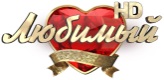 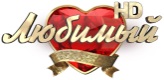 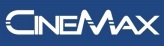 тыс. человек
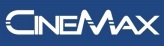 6
Источник: TNS Central Asia. 02.09-20.10.2019; Все 10+ лет; Rch (000).
Распределение аудитории телеканалов Любимы HD и CineMax по дню
7
Источник: TNS Central Asia. 02.09-20.10.2019; Все 10+ лет; 12:00-24:00; Rtg%, Shr%; .
Профиль аудитории телеканалов Любимы HD и CineMax
Пол
Возраст
Социальный
класс
Аудитория сплита телеканалов «Любимый HD» + «CineMax» - высоко-активная часть населения Кыргызстана:

Более высокий уровень мужского телесмотрения

Зрители 19-59 лет с детьми

Превалирование зрителей среднего и высокого социального статуса
8
Источник: TNS Central Asia. 02.09-20.10.2019; Все 10+ лет; TgSat%.
Преимущества
НАЛИЧИЕ ТАЙМ-СЛОТОВ С ВЫСОКИМ УРОВЕНЕМ АФФИНИТИ-ИНДЕКСА ДЛЯ ВСЕХ ЦЕЛЕВЫХ АУДИТОРИЙ

РАЗМЕЩЕНИЕ НА ДВУХ ТЕЛЕКАНАЛАХ

ОХВАТ АУДИТОРИИ С РАЗЛИЧНЫМИ ПРЕДПОЧТЕНИЯМИ В ПРОСМОТРЕ ТЕЛЕВИЗИОННОГО КОНТЕНТА

НАЛИЧИЕ ЯРКОВЫРАЖЕННЫХ ЗОН РАЗМЕЩЕНИЯ КАК ПО ГЕОГРАФИЧЕСКОМУ ТАК И ПО ВОЗРОСТОМУ КРИТЕРИЯМ







*Учитывая одинаковое техническое проникновение в Южном и Северном регионах, справедливо данные Южного региона приравнивать к прогнозным показателям Северного региона
9